Interior of  the    Earth
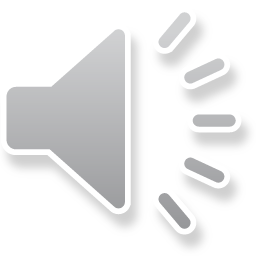 synopsis
6
crust
Introduction
1
7
mantle
2
Origin of the Earth
3	Continental Drift
8
Outer core
Inner core
4
Atmosphere
9
5	Interior of the Earth
conclusion
10
Introduction
1
Our Earth is a cosmic Body. It is an insignificant speck of Dust in the Universe though the
universe itself is a vast infinite expanse of space and matter.
The planets in the order of increasing distance from the Sun are Mercury, Venus, Earth, Mars, Jupiter,  Saturn, Uranus, Neptune and Pluto
On their basis of their of location the planets are divided into,
Inner Planets: Mercury, Venus, Earth, Mars
Outer planets: Jupiter, Saturn, Uranus, Neptune and Pluto
2	Origin of the Earth
In general the theories of the origin of the solar system can be divided into:
Evolutionary theories
Catastrophic theories
Evolutionary Theories:
The theories which implies that the planets are formed during the evolution of the sun are
Ex: Nebular hypothesis

Catastrophic theories:
It implies that the planets are formed by some special accident, Such as the close approach of two stars or by  collision of two stars
Ex: planetesial hypothesis, Gaseous tidal hypothesis, binary star hypothesis, Gas dust cloud hypothesis
Origin of the Earth
2
Nebular Hypothesis
Origin of the Earth
2
Planetesimal Hypothesis
Origin of the Earth
2
Binary Star Hypothesis
3	Continental Drift
Continental drift was a theory that explained how continents shift position on Earth's surface. In 1912
Alfred Wegener, a geophysicist and meteorologist,
Continental drift was evidenced by animal and plant fossils, and similar rock formations, are found on  different continents
The solid continental masses of the Earth’s crust are assumed to be moving over the underlying viscous
Fluid in the mantle, The action of drift from one place to another place under the influence of force  such as “Tidal force”
He originated this theory because of the east coast of South America fits into the west coast of Africa
Due to his assumption the super continent consisting of North America, Europe, Asia, South America,  Africa, Antarctica, India and Australia So the supercontinent was termed as Pangaea
The water bodies are termed as “Panthalasa”
3	Continental Drift
4
Atmosphere
Interior of the Earth
5
Man has actually looked into the earth in deep mines and drill holes only a very small distance
about 5 miles of the 4,000-mile distance to the earth's center.
Furthermore, man will likely never be able to make a hole into the deep interior,
At present, this evidence consists of
Direct observation of rocks at the surface,
Secondary observations based on geophysical phenomena (including waves through the earth from  earthquakes and explosive sources, planetary motions of the earth, flow of heat from the interior,
the magnetic field, and gravitational attraction),
Laboratory experiments on surface rocks and minerals,
Comparison of the earth with the other planets, the sun, stars, and meteorites,
Interior of the Earth
5
The study of the passage of seismic waves through the earth have helped in knowing the earth
interior defining the physical properties of the earth
The seismic waves travels at different velocities depending upon the nature of the layer of the  earth
Simultaneously the seismic waves helps to locate the composition of the layer
Based on those evidences the earth is divided into 4 major layers
crust
6
Crust is the outer most part of the Earth It extends up to 70-80 km
Earthquake waves transmitted through the earth are of two types:
(1) compressional waves, P, in which motion of solid particles is back and forth, parallel to the direction  of travel, (2) Shear waves, S, in which particle motion is across, transverse to the direction of travel.
The velocity of the earthquake waves increases abruptly as they enter into the denser layer called mantle
Andrija Mohorovicic first noted and this boundary is now referred to as the Mohorovicic discontinuity in 1909 which  acts as a crust-mantle boundary
crust is divided into Continental crust and Oceanic Crust
.
6	crust
Continental crust:
The continental crust is largely made up of dense light-colored igneous rocks,
such as granite or quartz diorite, in the upper part and basalt, a dark and slightly denser
igneous rock (commonly erupted from volcanoes) which is in the composition of (silica +alumina)  Sial.
Oceanic Crust:
The oceanic crust appears to be composed almost entirely of basalt. which is in the composition of  (silica + magnesium) sima.
6	crust
Conrad discontinuity:
The Conrad discontinuity is considered to be the border between the upper continental crust and the  lower upper continental crust
It is not as pronounced as the Mohorovicic discontinuity
the seismologists considered that the Conrad discontinuity should correspond to a sharply  defined contact between the chemically distinct two layers, sial and sima
The underground diamond mines of South Africa and Siberia do not extend to as great a depth as
the gold mines, but the diamond "pipes" themselves in which the mining is done, extend as tubular conduits
(hence the name "pipe") deep into the earth
It was termed as a second order discontinuity
6	crust
Lithosphere:

The concept of the lithosphere as Earth’s strong outer layer was described by A.E.H. Love in 1911
Earth's lithosphere includes the crust and the uppermost mantle, which constitute the hard and rigid outer
layer of the Earth.
The lithosphere is subdivided into tectonic plates. The uppermost part of the lithosphere that chemically  reacts to the atmosphere, hydrosphere and biosphere through the soil forming process is called the
Pedosphere
The lithosphere is underlain by the asthenosphere which is the weaker, hotter, and deeper part of  the upper mantle.
There are two types of lithosphere:
Oceanic lithosphere, which is associated with oceanic crust and 50–140 km thick  Continental lithosphere, which is associated with continental crust and 40 to 280 km thick
crust
6
Lithosphere:
mantle
7
Mantle is located beneath the earth crust and it has a thickness of about 2888Km
Mantle covers a 83% of the earth’s volume
It is divided into two layers :1)upper mantle 2)lower mantle
Earthquake wave velocities are faster in the upper mantle than in the crust
It provide a source for the lava erupted from volcanoes or extruded in diamond pipes.
The composition of the mantle has been studied from volcanic lava, diamond pipes, and meteorites and  from experiments on minerals and rocks. These studies indicate that the upper few hundred miles may be  composed of eclogite and peridotite, which are composed mostly of iron and magnesium silicate minerals  and some complex calcium, sodium, and aluminum silicate minerals.
In the lower mantle, because of the very high pressure, only the simple oxides of iron, magnesium, and  silicon are thought to be present.
The upper mantle is divided into:1) Asthenosphere 2)Transition zone
mantle
7
7	mantle
Asthenosphere:
The asthenosphere is the highly viscous, mechanically weak and ductilely deforming region of
the upper mantle of the Earth. It lies below the lithosphere, at depths between approximately  80 and 200 km (50 and 120 miles) below the surface
The asthenosphere is a part of the upper mantle just below the lithosphere that is involved in
plate tectonic movement and isostatic adjustments.
Seismic waves pass relatively slowly through the asthenosphere compared to the overlying  lithospheric mantle, thus it has been called the low-velocity zone (LVZ)
7	mantle
Transition zone:
The transition zone is part of the Earth’s mantle, and is located at the upper mantle, between a depth of  410 and 660 km The Earth’s mantle, including the transition zone, consists primarily of peridotite, an  ultramafic igneous rock.
The mantle was divided into the upper mantle, transition zone, and lower mantle as a result of sudden  Seismic velocity discontinuities at depths of 410 and 660 km This is thought to occur as a result of  rearrangement of grains in olivine (which constitutes a large portion of peridotite) at a depth of 410 km
Below a depth of 660 km, evidence suggests due to pressure changes ringwoodite minerals change into
two new denser phases, bridgmanite and periclase.
8
Outer core
Below the mantle is the earth's core, discovered by R. D. Oldham in 1906 from a study of earthquake  records. The core itself is divided into and outer part and an inner part
core is presumed to be liquid because it does not transmit shear waves (S), and because it sharply reduces  the velocity of compressional waves (P).
The ray paths of earthquake waves from the focus, where the fault displacement or other disturbance initiates
the Earthquake are curved in passing through the earth; the curvature is a refraction due to the increase in  Velocity with depth.
The outer core was discovered when it was found that P-waves were bent inwards producing a “shadow zone”
Outer core is composed mainly of Iron and nickel
Eddy currents in the nickel iron fluid of the outer core are believed to influence the Earth's magnetic field
The average magnetic field strength in the Earth's outer core was measured to be 2.5 millitesla, 50 times
stronger than the magnetic field at the surface
The boundary of the Earth between the core–mantle was termed as Guttenberg discontinuity. This boundary  located at approximately 2891 km depth beneath the Earth's surface
8
Outer core
By analyzing seismograms for the variation of P
and S wave velocities with depth earth's average  density (5.5 g per cm3 ), the density of the core has been  determined to be about (11 g per cm3)
Iron is the most likely constituent of the
core for the following reasons: Iron has about the
right density; its abundance in the earth would be about  the same as in the sun and stars;
it occurs in large proportions
in meteorites,
8	Outer core
At the outer boundary of the core, there is a sharp discontinuity in both the P-wave velocity and the density,  These very striking changes in properties occur in a narrow border zone between the mantle and core, perhaps  less than 10 miles thick. It is certain that there is a marked compositional difference between the
Mantle and core.
Inner core
9
The Earth was discovered to have a solid inner core distinct from its molten outer core in 1936, by the Danish  seismologist Inge Lehmann
The Inner core may extends from 5100km to 6371km to the earth center.
It transmits P-waves at a higher velocity which indicates that it is in the solid state
Both solid and liquid proportions of the core are believed to consist of iron and nickel similar to iron meteorites
The temperature at the inner core's surface is approximately 5,700 K (5426.85) C
The boundary between the outer and inner core is known as the Bullen discontinuity, or sometimes as the
Lehmann discontinuity
Comparison of the earth with the other planets, the sun, stars, and meteorites,
10
Recent data from American and Soviet satellites  show that the moon's magnetic field is very small,  which indicates that there is only a small amount
of iron in the moon; furthermore, the iron is probably  dispersed and not in a central core,
Physical and Engineering Geology-S.K.Garg( pg no:7-20)
Principles of Enginneering Geology-K.M.Bangar(Pg.no:3-30)
Engineering and General Geology –Parbin singh(pg no:18-34)
Geological survey report interior of the Earth By Eugene C. Robertson(Pg.no:1-10)
ZANG Shao-xian, et al: STRUCTURE AND PHYSICAL PROPERTIES OF EARTH′S INTERIOR  ACTA SEISMOLOGICA SINICA Vol.16 No.5 (522~533)